ỦY BAN NHÂN DÂN QUẬN LONG BIÊNTRƯỜNG MẦM NON GIA THƯỢNG
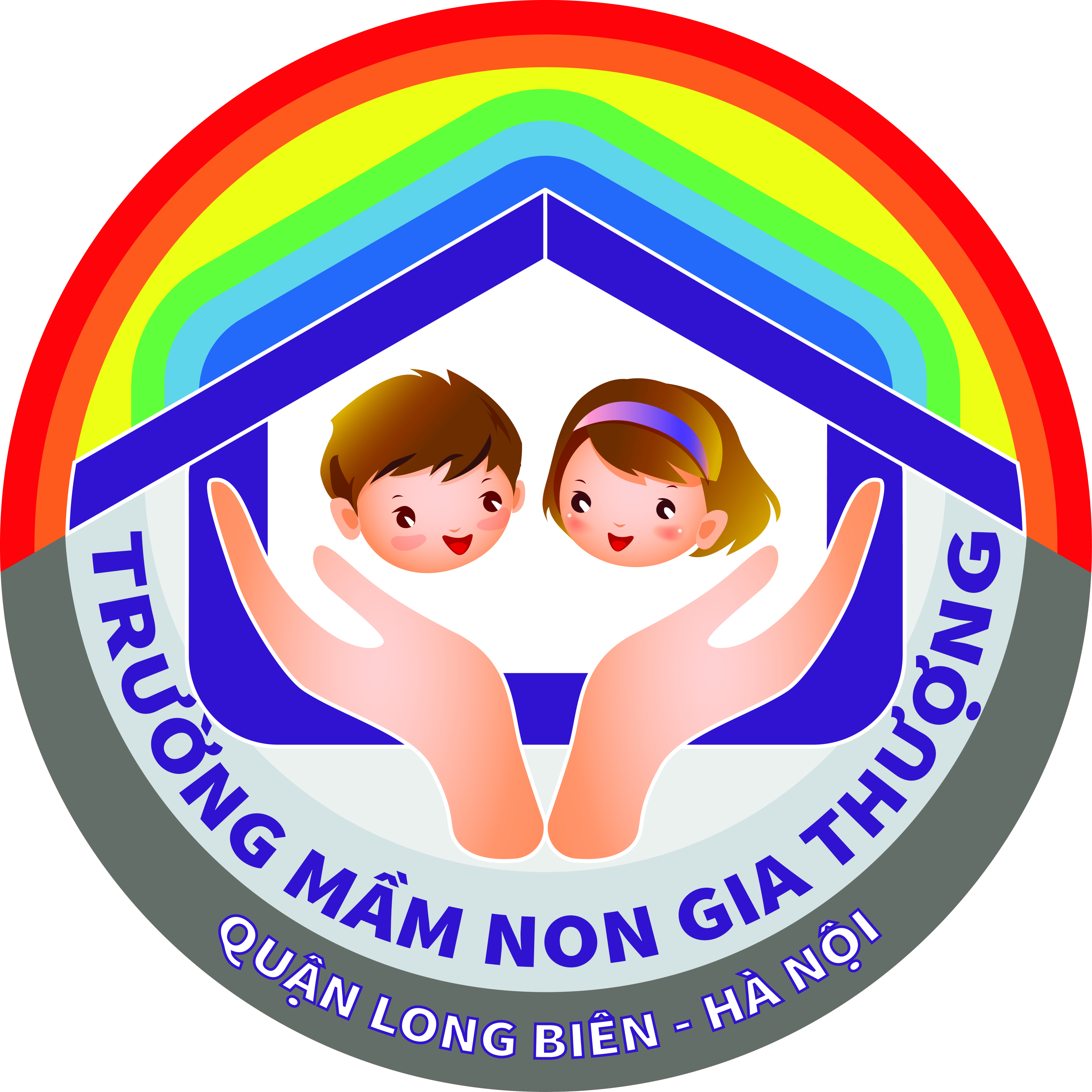 LÀM QUEN VĂN HỌC
Đề tài: Thơ “Giờ ăn”
Lứa tuổi: Nhà trẻ D2
Thời gian: 12-15 phút
Số lượng: 15-18 trẻ
Người thực hiện: Đào Thị Nga Linh
Năm học: 2018-2019
I. Mục đích – Yêu cầu1. Kiến thức: - Trẻ biết tên bài thơ - Trẻ hiểu nội dung bài thơ
2. Kỹ năng: - Trẻ trả lời to rõ ràng các câu hỏi của cô
-đọc từ đầu đến hết bài thơ theo sự giúp đỡ của cô
3. Thái độ: - Trẻ hứng thú khi tham gia hoạt động học.
- Thông qua bài thơ, giáo duc trẻ biết giữ gìn vệ sinh ăn uống
II. Chuẩn bị:
Chuẩn bị của cô
- Nhạc  bài hát “Tập tầm vông”
- Giáo án điện tử thơ “Giờ ăn’.
2. Chuẩn bị của trẻ
- Tâm lý thoải mái trước khi vào giờ học.
- Trang phục, đầu tóc gọn gàng, sạch sẽ.
Ổn định tổ chức
Cô và trẻ cùng hát bài hát “Tập tầm vông”
Phương pháp, hình thức tổ chức
*Cô đọc lần 1:Không tranh
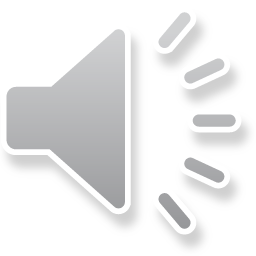 *Cô đọc lần 2: Kết hợp tranh minh hoạ.
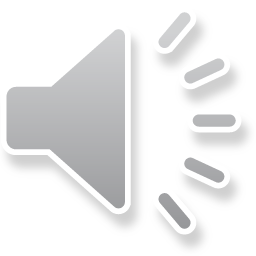 Đàm thoại về nội dung bài thơ
Giáo dục:Các con phải giữ gìn vệ sinh khi ăn uống, đến giờ ăn cơm phải biết vào bàn xúc cơm và không để cơm rơi vãi.
[Speaker Notes: đ]
*Cô đọc lần 3: Cho trẻ xem video bài thơ và khuyến khích trẻ đọc theo
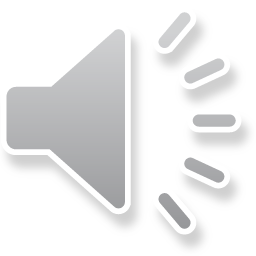 Kết thúc
Cô và trẻ cùng hát bài “Mời bạn ăn”